Managing A Large
Book
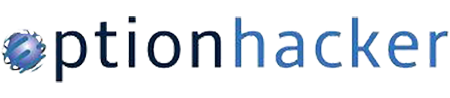 www.optionhacker.com
2020 – 1st Financial Agency in USA
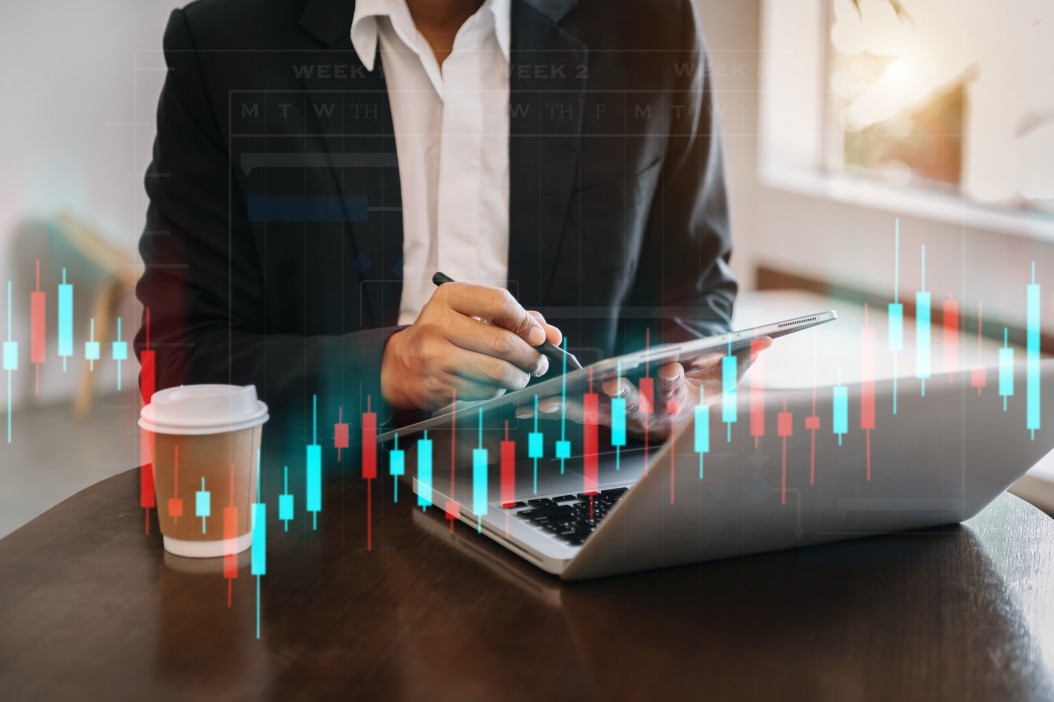 Managing a Large Book
Things to consider when managing a large book:
How to Manage Trades
Keeping records
Expiration
No Blowout Trading Plan
Total Dollar Delta
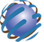 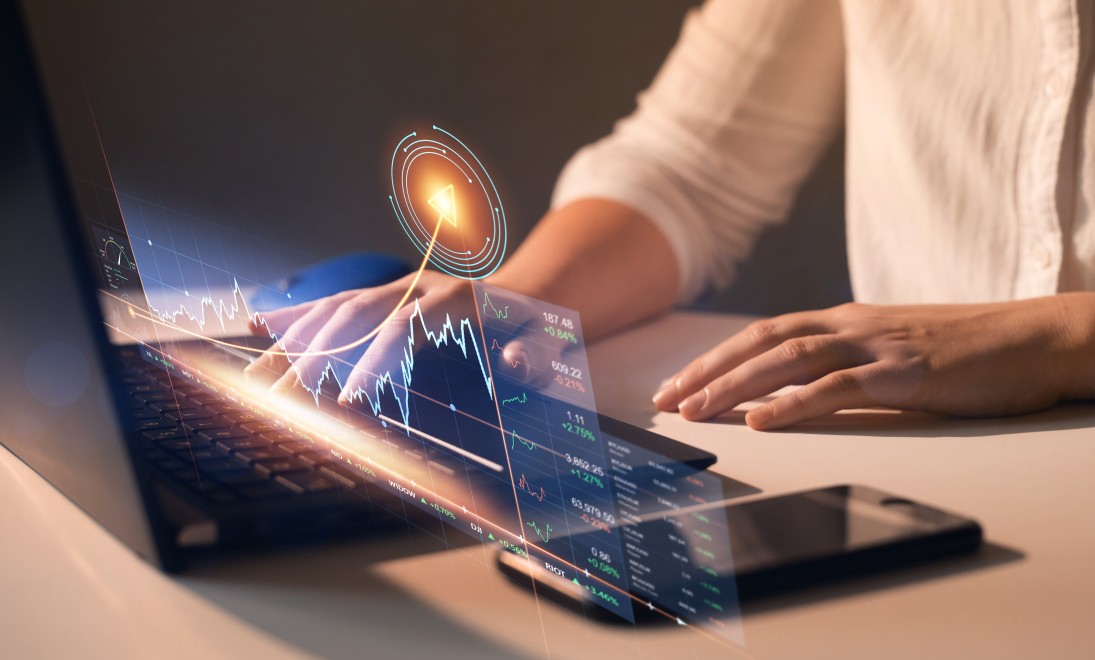 Managing a Large Book
Managing Trades
 Its important to consider how you will manage many positions at the same time. The more positions you have the more diligent you need to be in your record keeping and trade management.  Managing a large book requires much more attention than managing only a few positions.
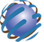 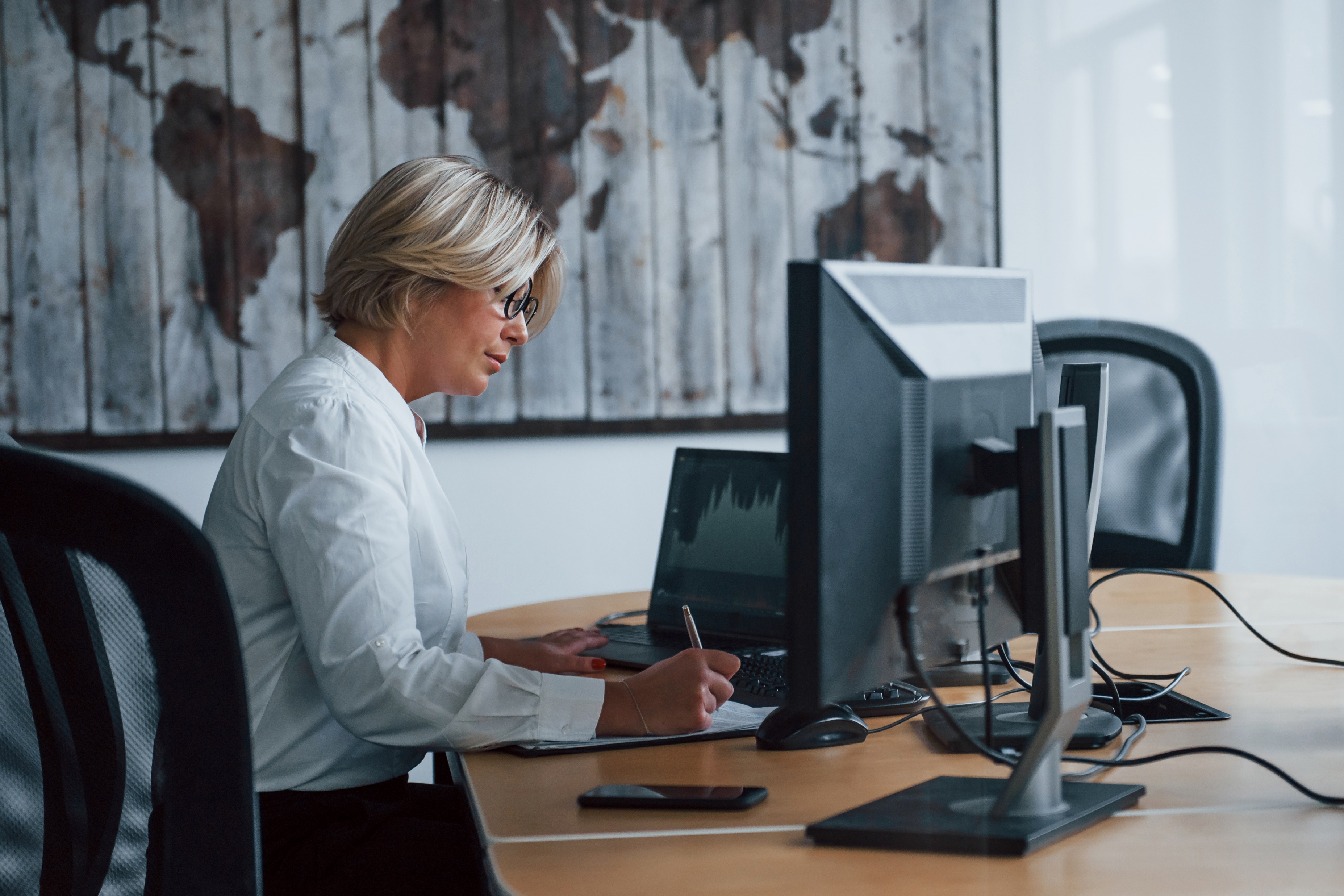 Managing a Large Book
Keeping Records:
Keeping records beyond the ones your platform produces forces you to realize what strategies are or are not working. When trading many positions this is especially important.  When keeping your own records, you have to look at all of your trades everyday and see if they still make sense.
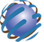 Managing a Large Book
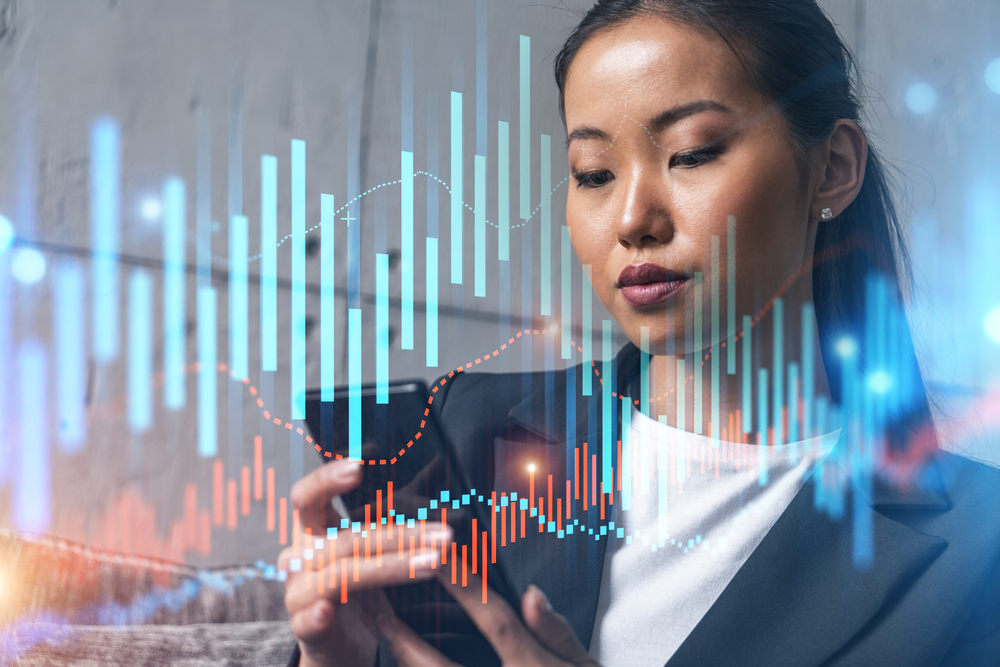 Managing Expiration:
When holding many positions going into expiration it can be easy to let something slip if you are not diligent. If your goal is to have no residual stock position on Monday, its important to consider how you have to manage all of your positions on expiration. This can be difficult if you have many positions and do not keep good track of them.
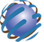 Managing a Large Book
Non-Blowout Trading Plan:
Andrew’s Non-Blowout Confidence Levels
If one can setup all of their trades as a percentage of their book it is impossible for a single trade to blow out their account.
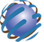 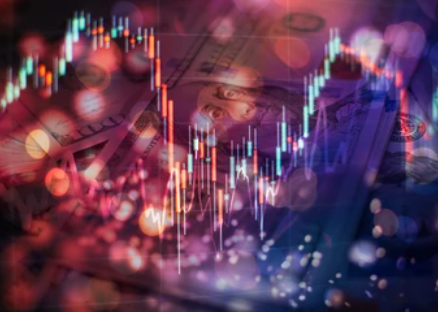 Managing a Large Book
Total Dollar Delta:
Represents your exposure to the underlying. 
Dollar Delta= Delta multiplied by the notational principle. 
Once dollar exposures are calculated, risk across symbols can be totaled to see an entire portfolio’s risk.
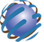 Managing a Large Book
Summary:
How to Manage Trades: Important to know what your positions are and what your risk is at all times.
Keeping records: Forces you to evaluate your own trades and can help you realize what strategies are working and which aren't. 
Expiration: If you don’t want a residual stock position on Monday it is important to manage your book well on expiration. Managing many positions on expiration can be difficult if you are not diligent. 
No Blowout Trading Plan: Never put on a single trade that can blowout your entire account. Trading is a marathon not a sprint.
Total Dollar Delta: Know what your dollar exposure is to moves in the underlying price.
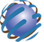